Bevezetés, alapszövetek, bőr
Gyógyszerésztudományi Kar

Szövettani gyakorlat I.

Anatómiai, Szövet- és Fejlődéstani Intézet
2018.
Szövettani metszetek előkészítése
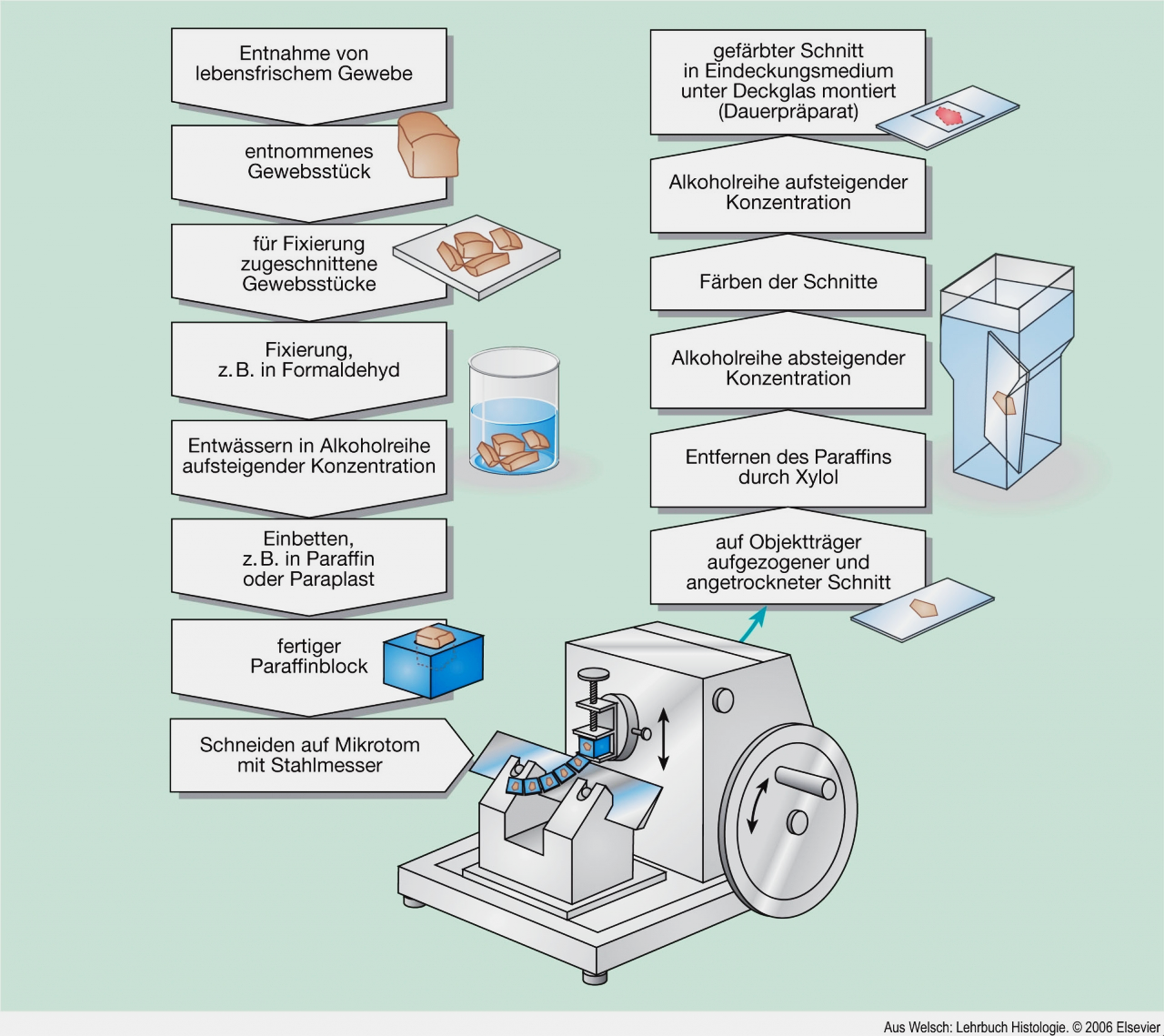 szövetminta kiválasztása
fedőlemezzel 
lefedés
szövetdarab kivétele
további lépések (alkoholsor)
darabolás fixáláshoz
metszet "festés"
fixálás pl. formaldehid
alkoholsor, 
víz
mosás,
 alkoholsor
parafin kioldása xylollal
beágyazás
pl. paraffinba
metszet tárgylemezre helyezése
kész paraffinos blokk
metszet készítés mikrotómmal
A fénymikroszkóp működése
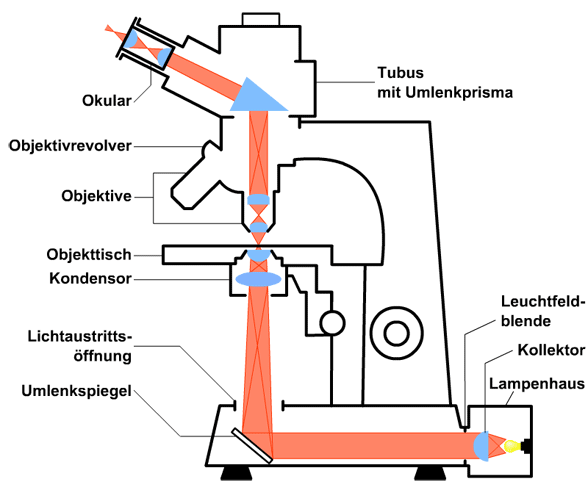 Alapszövetek:

		Hámszövet

		Kötő- és támasztószövet

		Izomszövet

		Idegszövet
Hámszövet:
	- Fedőhámok
		- egyrétegű laphám

		- egyrétegű köbhám

		- egyrétegű hengerhám

		- egyrétegű többmagsoros csillós hengerhám


		- többrétegű el nem szarusodó laphám

		- többrétegű elszarusodó laphám

		- többrétegű (kétrétegű) köbhám
		
		- átmeneti hám (urothelium)
		
		- többrétegű hengerhám
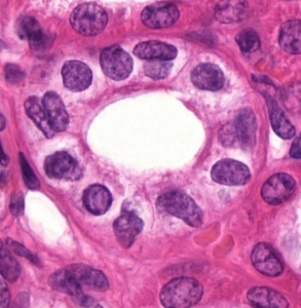 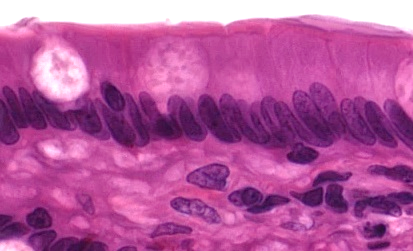 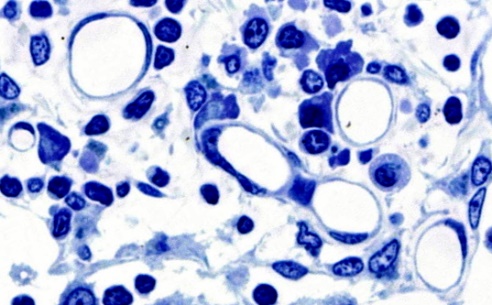 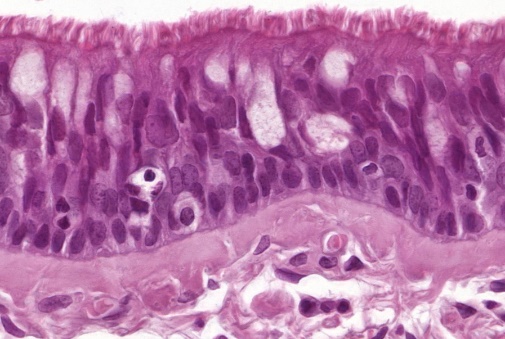 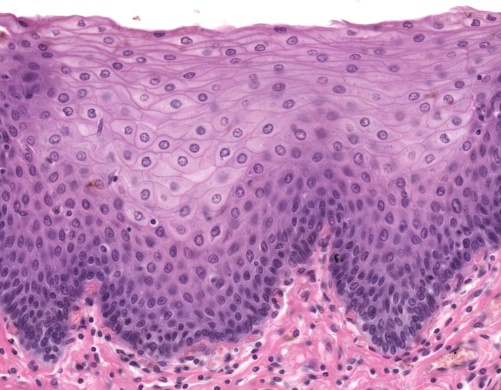 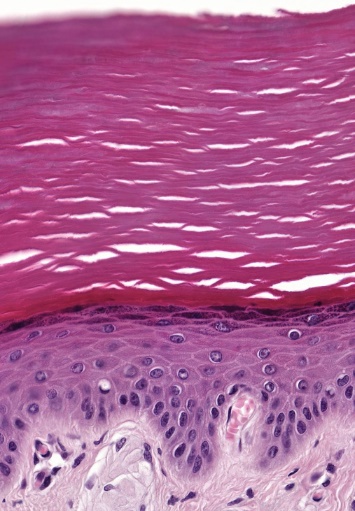 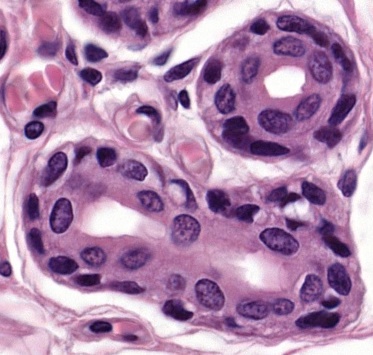 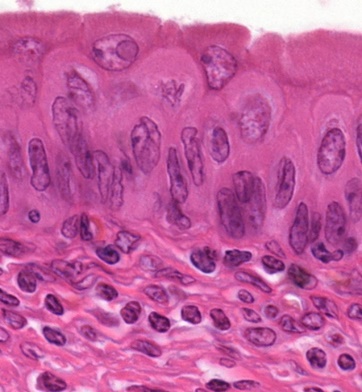 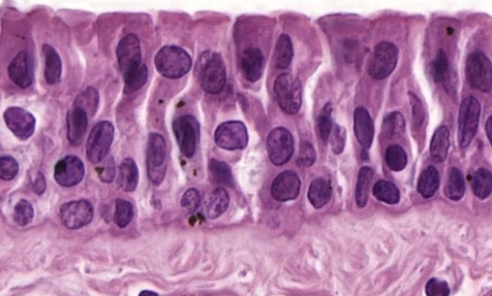 Hámszövet:
	- Mirigyhámok felosztása
		- váladék ürítése és elvezetése alapján:
			- endokrin mirigyek
			- exokrin mirigyek
		- mirigyet alkotó sejtek száma alapján:
			- egysejtű (kehelysejt)
			- többsejtű
		- mirigyvégkamra és kivezetőcső alapján:
			- bogyós (acinosus)
			- csöves (tubulosus)
			- kevert (tubuloacinosus)
		- váladék kémiai jellege alapján:
			- nyákos (mucinosus)
			- savós (serosus)
			- kevert (seromucinosus)
		- váladék kiürítési módja alapján:
			- merokrin
			- apokrin
			- holokrin
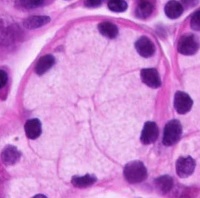 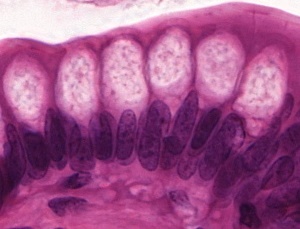 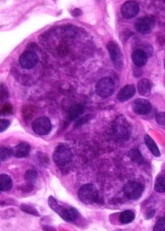 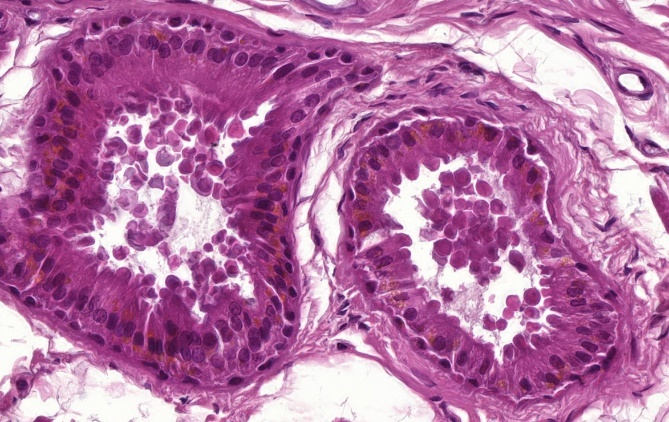 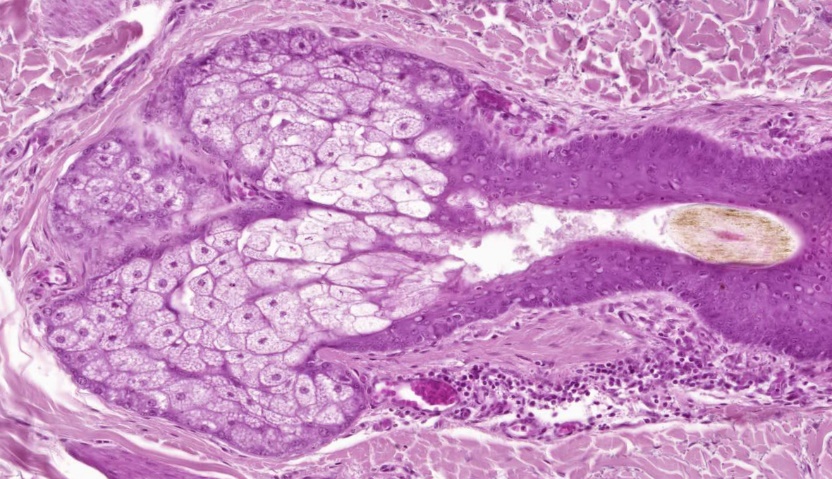 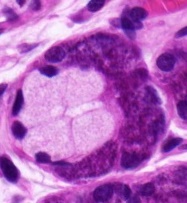 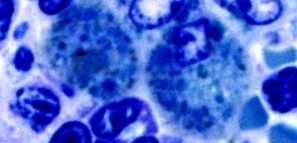 Kötőszöveti sejtek:
	- helyhez kötött, fix sejtek
		- fibroblast
		- fibrocyta
		- reticulumsejt
		- zsírsejt (adipocyta)

	- mobilis sejtek
		- macrophag
		- hízósejt
		- lymphocyta
		- plasmasejt
		- granulocyta

Kötőszöveti rostok:
	- kollagénrost
	- rácsrost
	- elasztikus rost
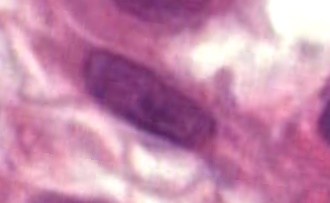 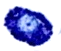 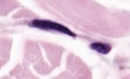 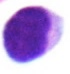 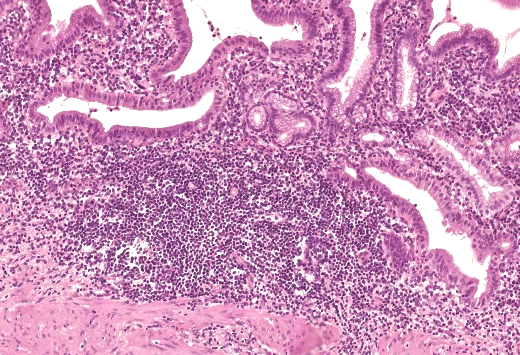 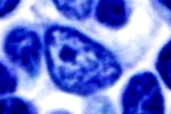 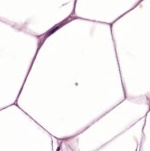 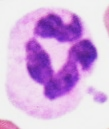 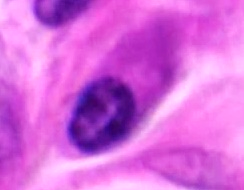 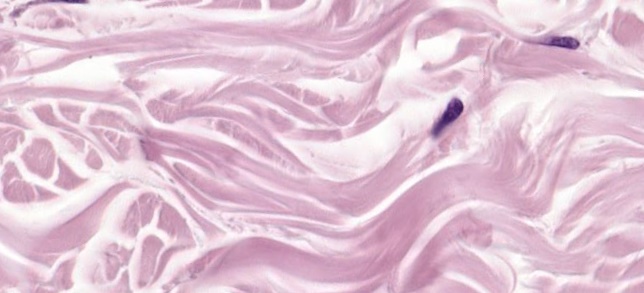 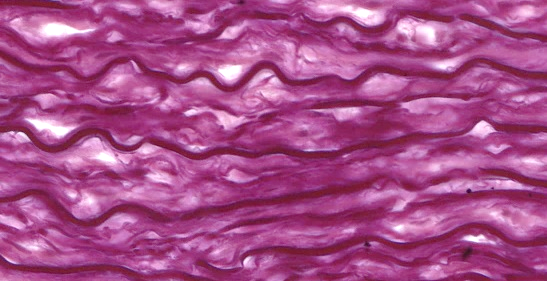 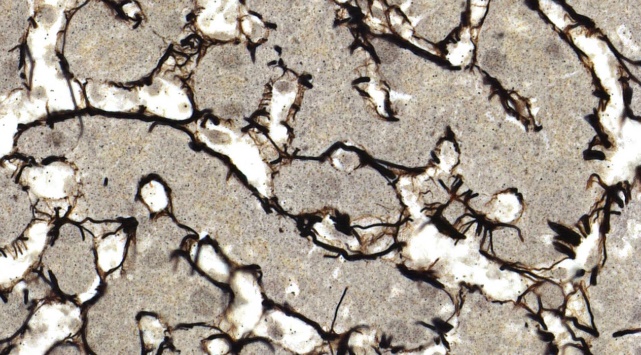 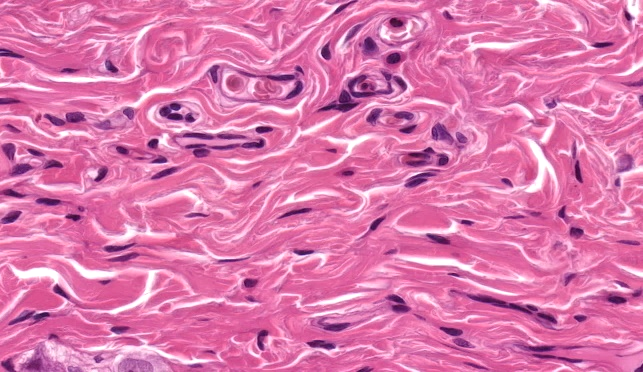 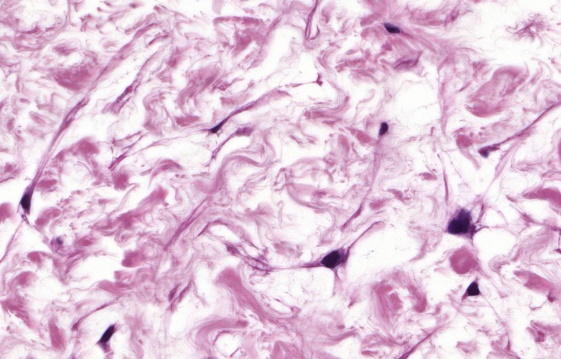 Kötőszövet típusai:

	- éretlen, embryonalis kötőszövet

	- laza rostos kötőszövet

	- tömött rostos kötőszövet
		- rendezetlen
		- rendezett

	- elasztikus kötőszövet

	- reticularis kötőszövet

	- sejtdús kötőszövet

	- chordoid szövet

	- zsírszövet
		- fehér
		- barna
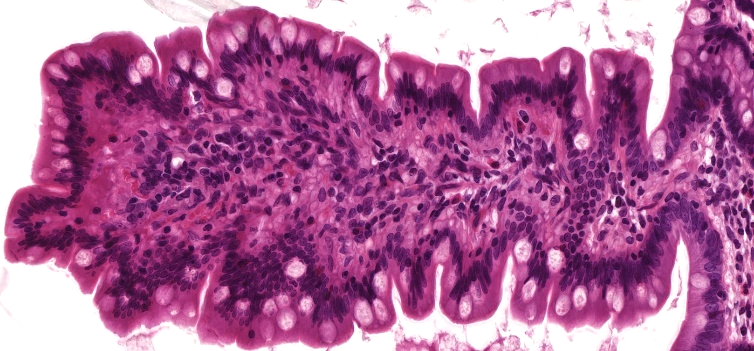 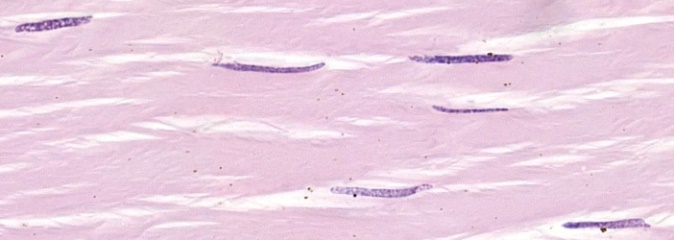 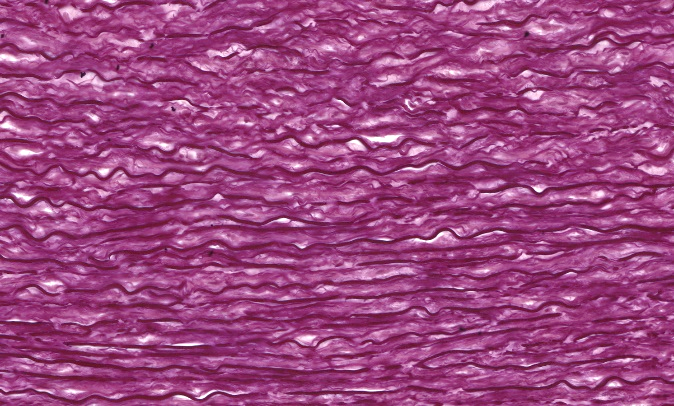 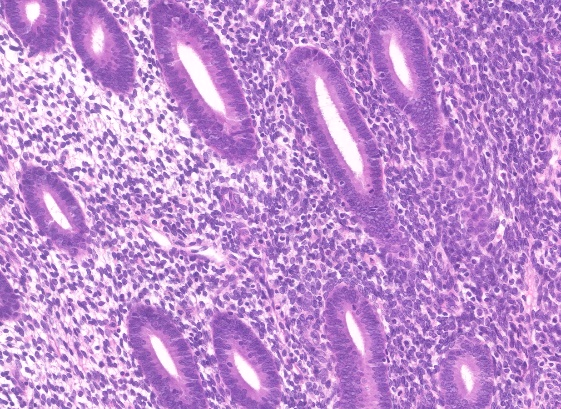 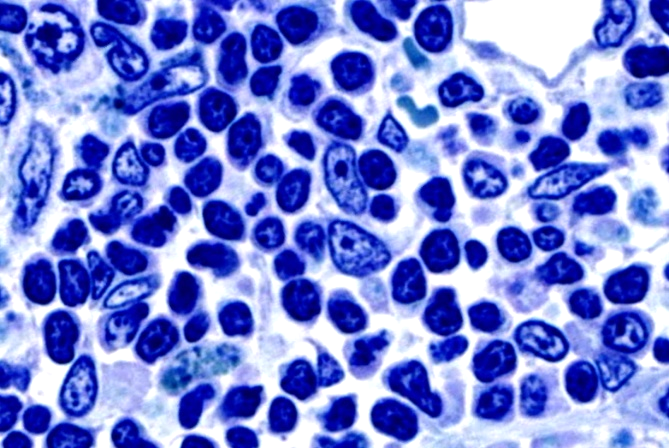 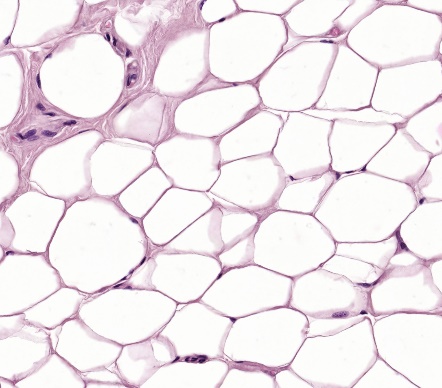 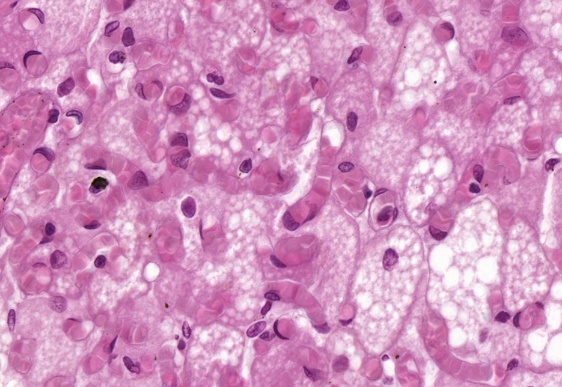 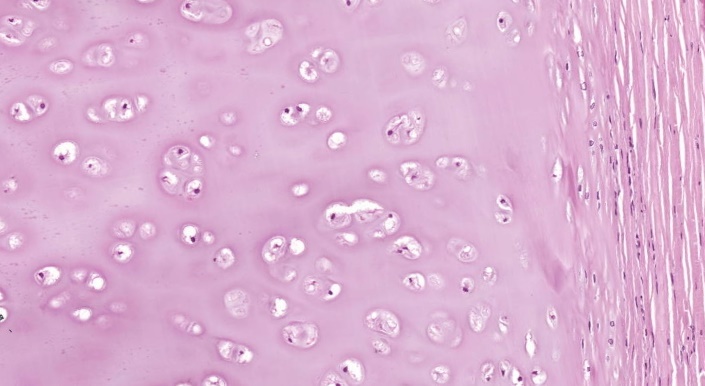 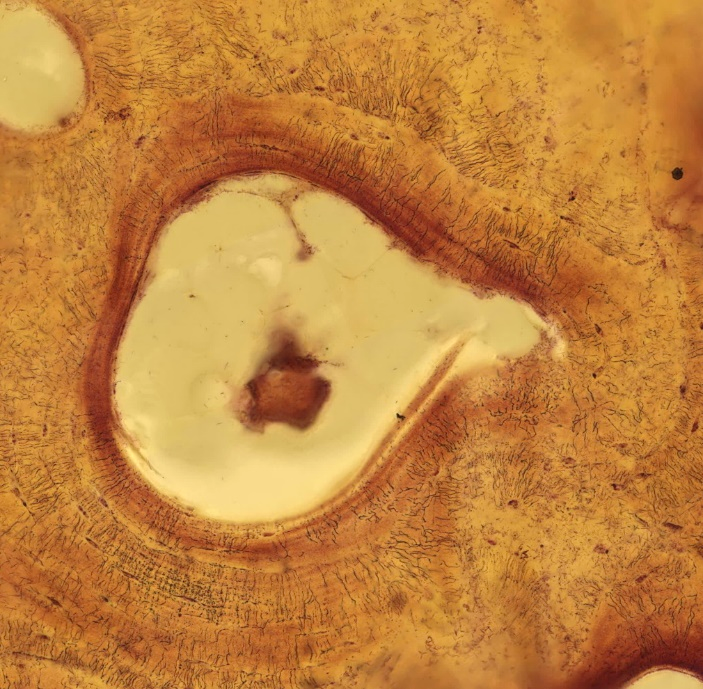 Támasztószövet:

- porcszövet:

	- hialinporc

	- elasztikus porc

	- rostos porc

- csontszövet:

	- chondralis 
	  csontosodás
	
	- desmalis 
	  csontosodás
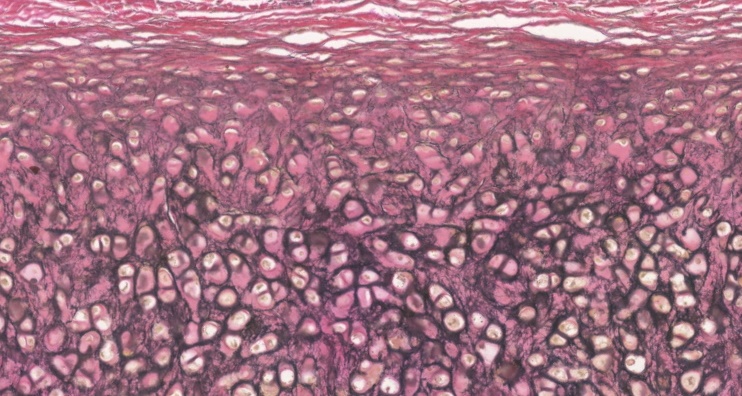 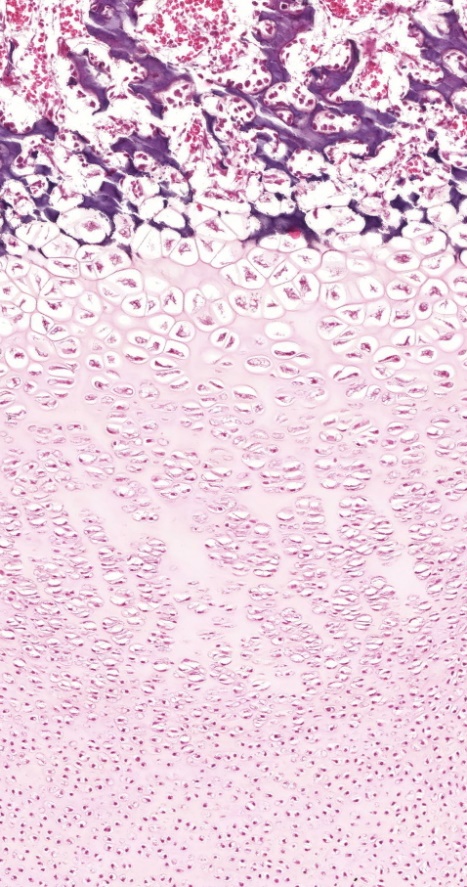 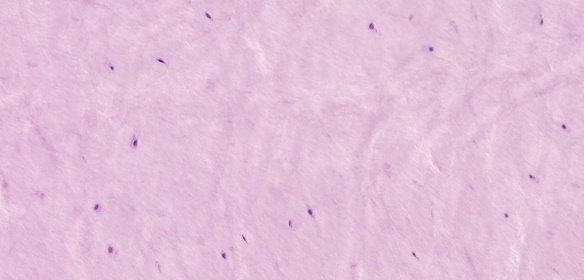 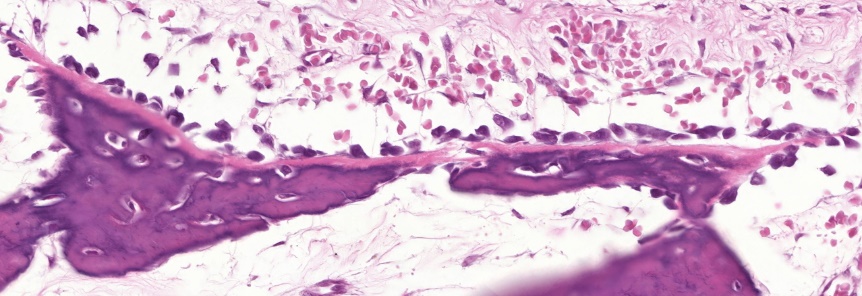 gerincvelő
Izomszövet:
	- harántcsíkolt izomszövet

	- simaizomszövet

	- szívizomszövet
	
Idegszövet:
	- multipolaris neuron
	- perifériás ideg
		- Schwann-sejtek
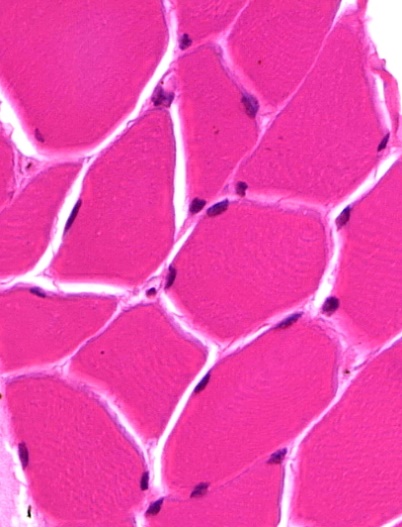 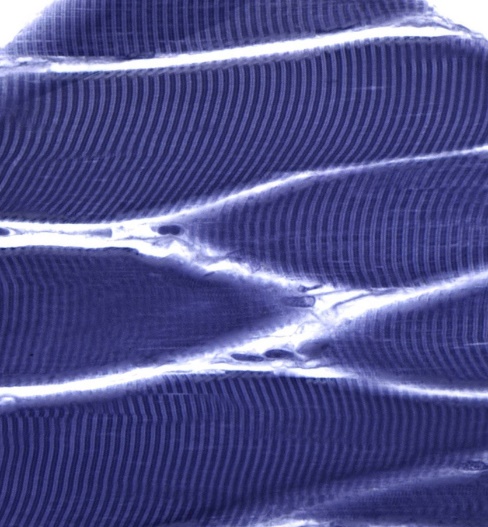 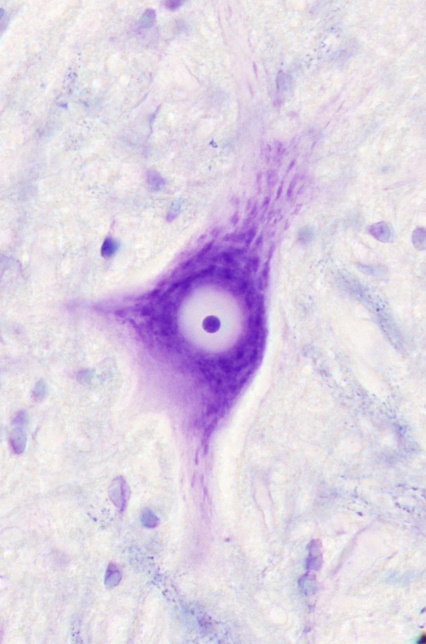 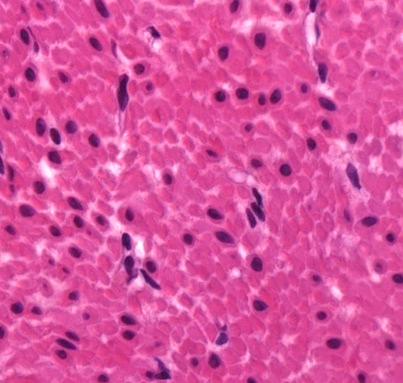 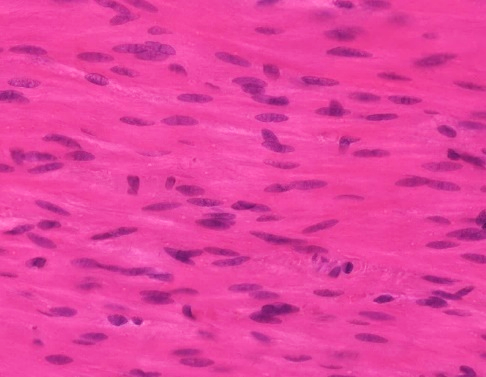 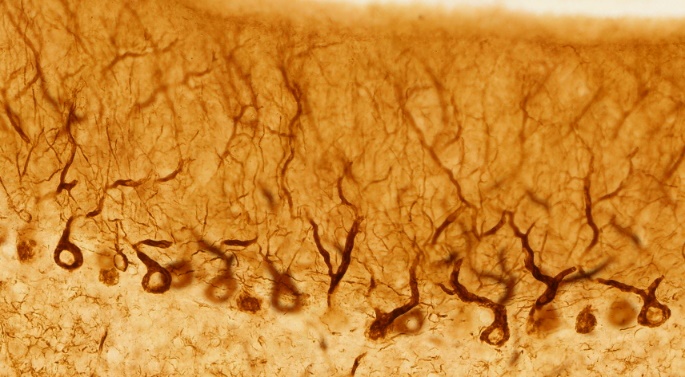 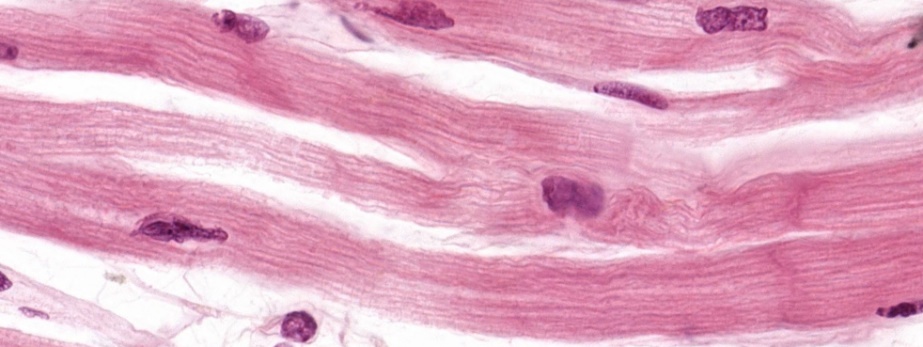 kisagy
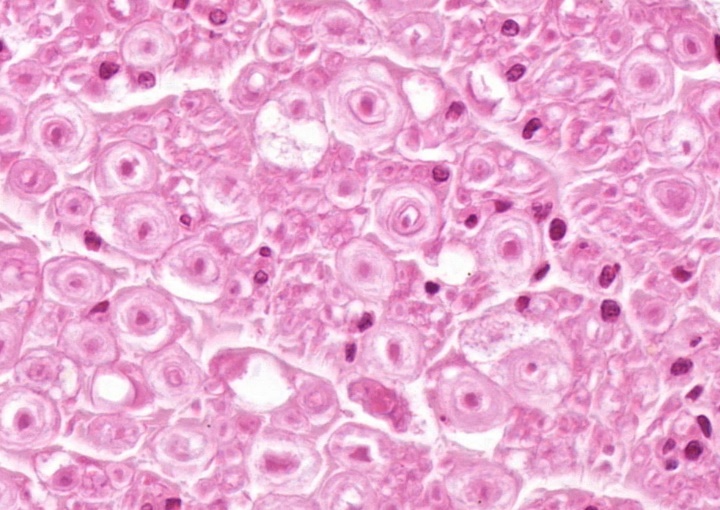 Felismerendő metszetek és struktúrák
6. Bőr (HE)
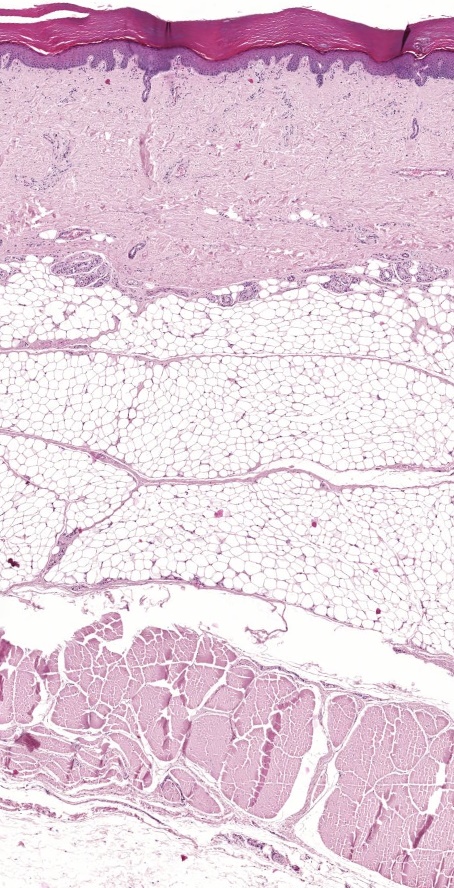 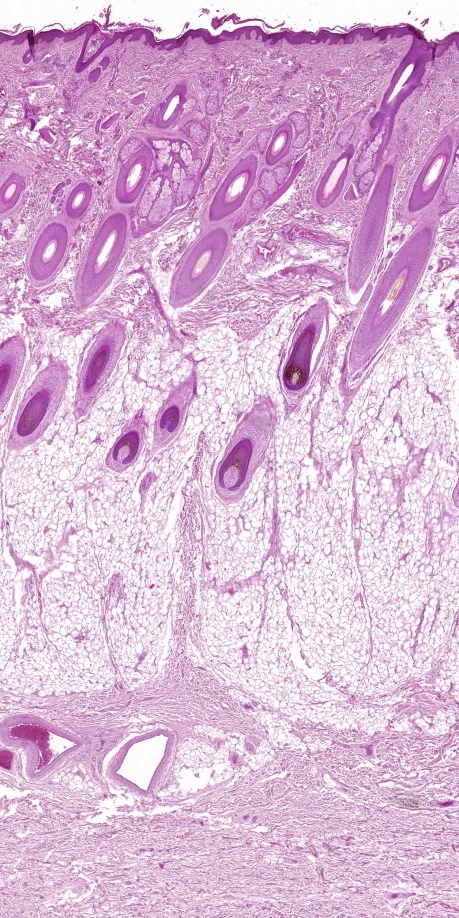 epidermis
dermis
hypodermis
tenyér
hajas fejbőr
6. Bőr (HE)
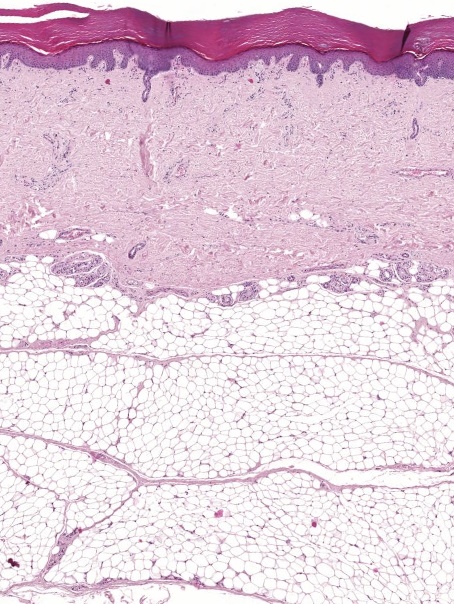 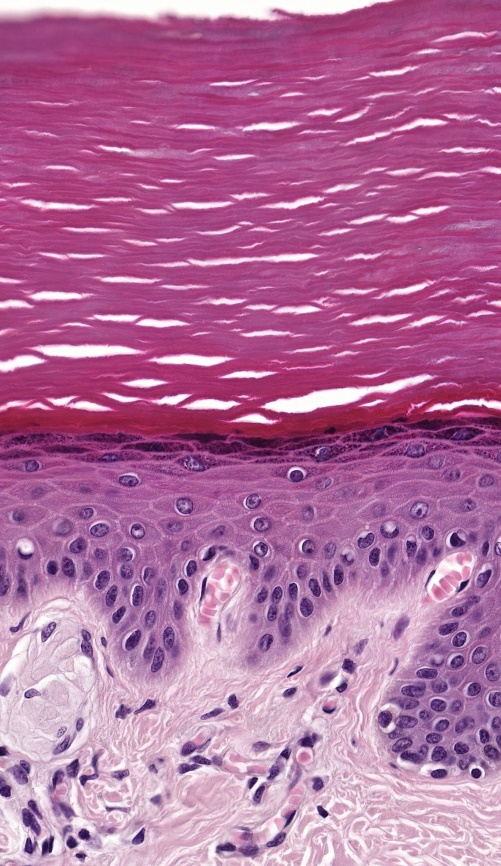 Epidermis rétegei:
	stratum corneum
	stratum lucidum
	stratum granulosum
	stratum polygonale
	stratum basale
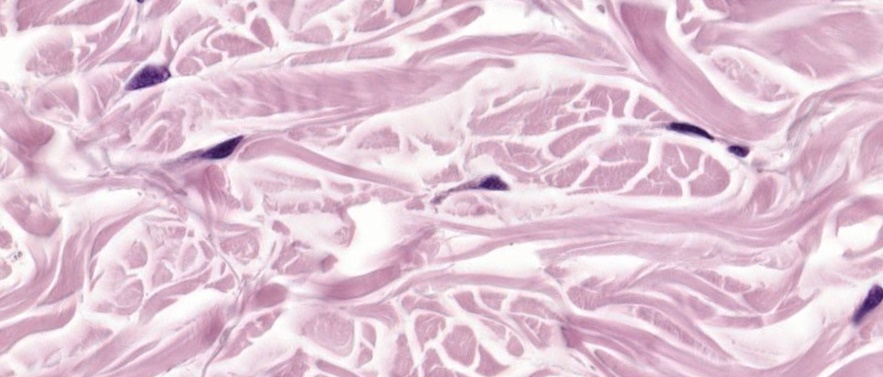 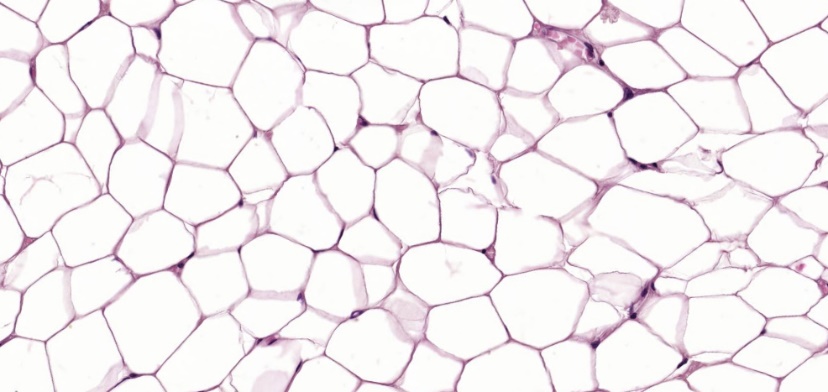 fehér 
szírszövet 
(adipocyták)
kollagénrost
fibrocyta
25. Csont (Schmorl-festés)
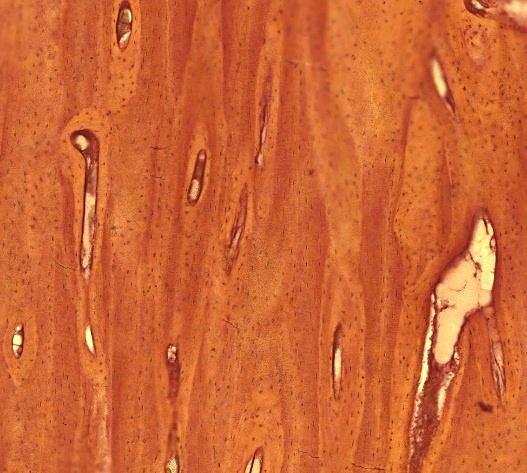 Osteon részei:
lamina specialis
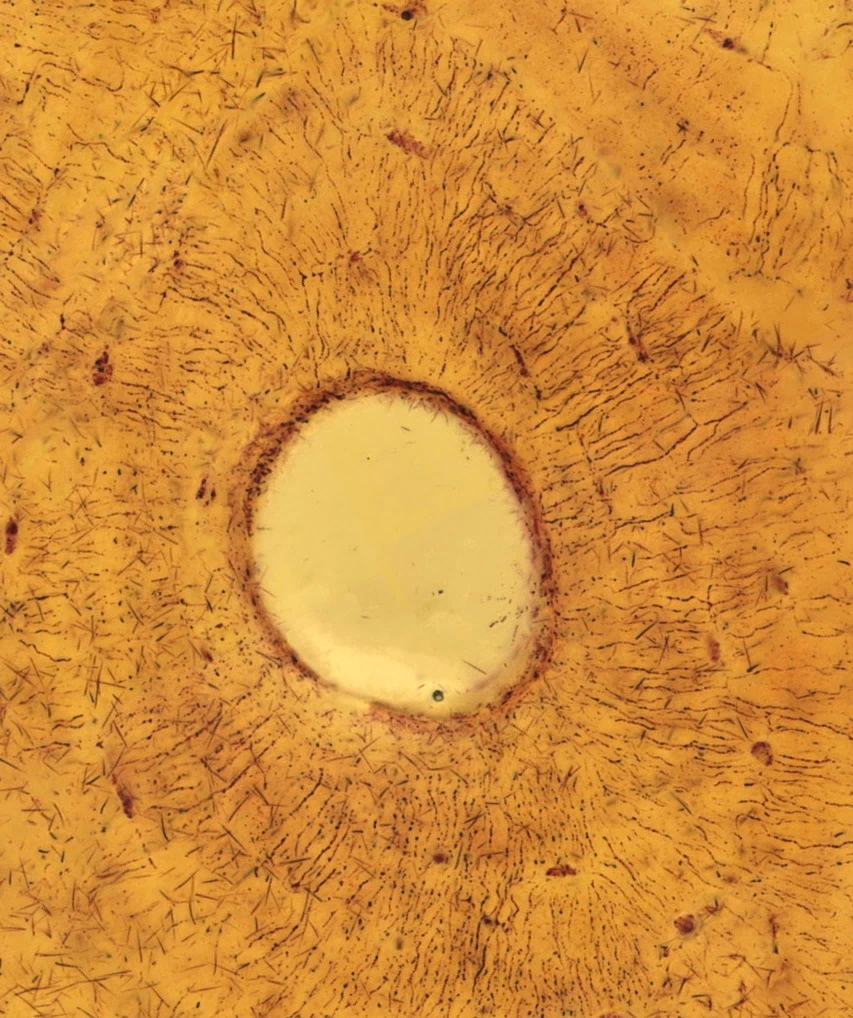 hosszmetszet
Havers-csatorna
lacuna ossea
+
osteocyta
Volkmann-csatorna
canaliculus 
osseus
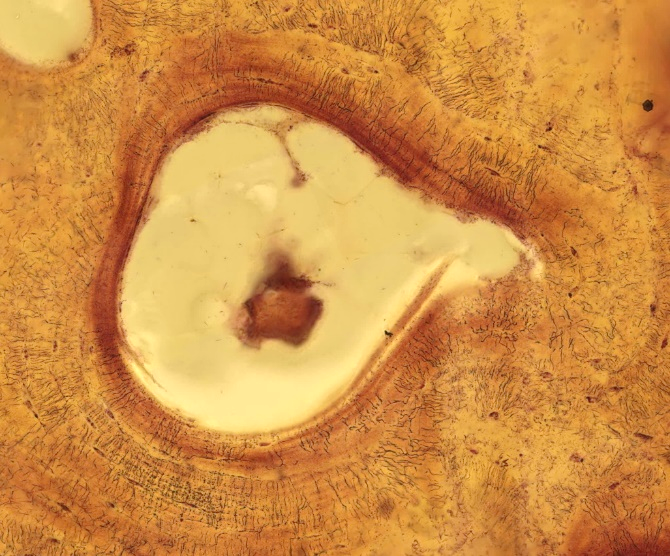 keresztmetszet
41. Szív (HE)
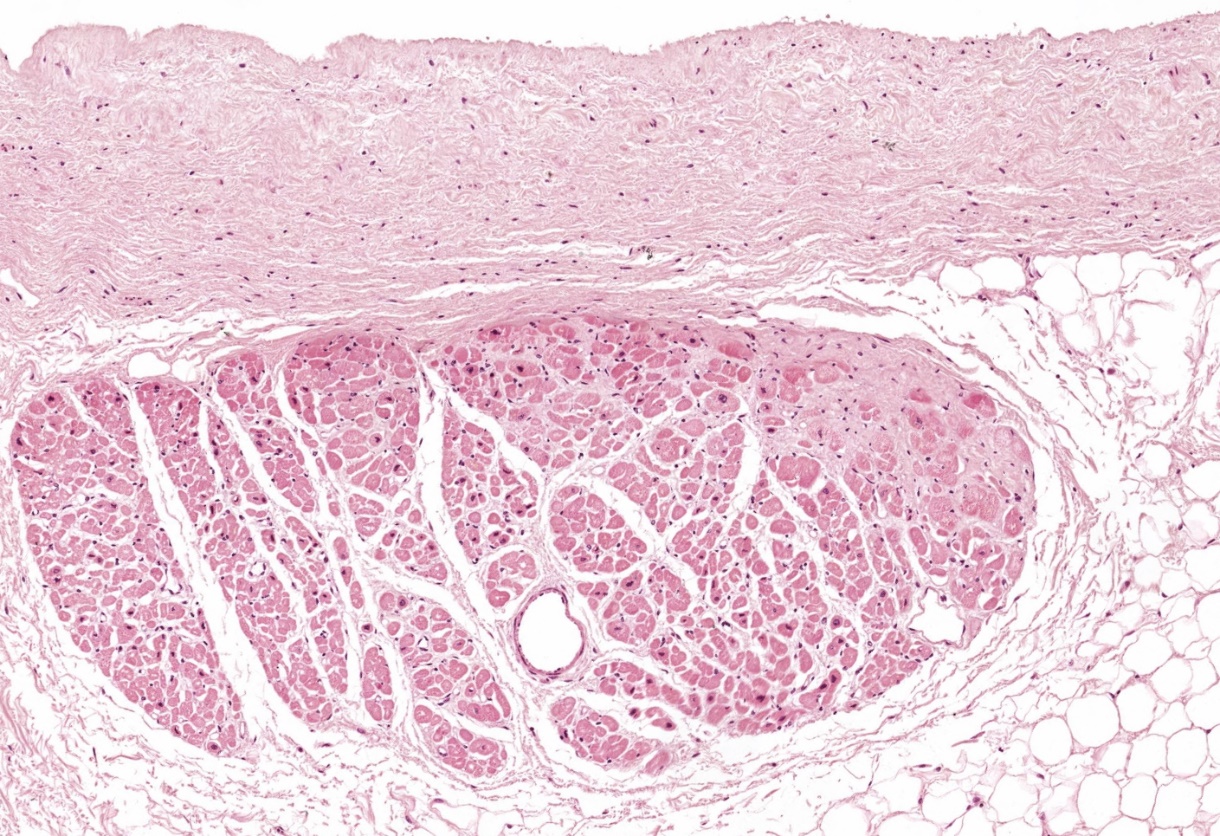 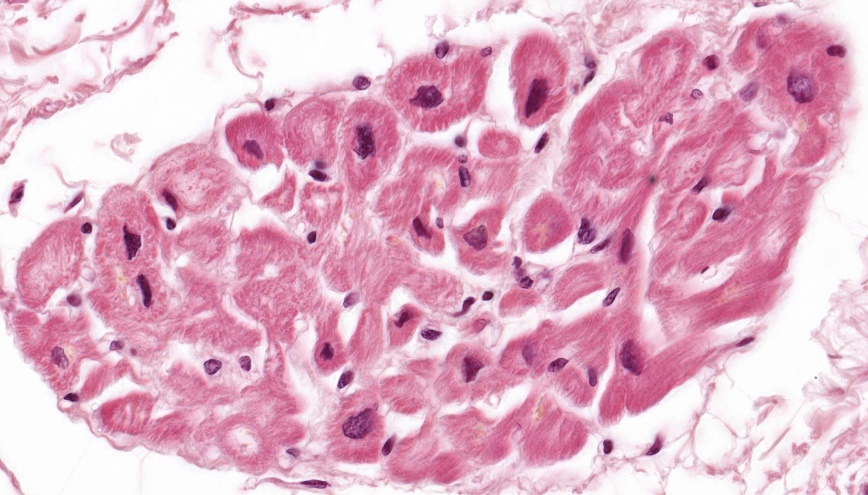 keresztmetszet
szívizomsejt
keresztmetszet
hosszmetszet
discus intercalaris
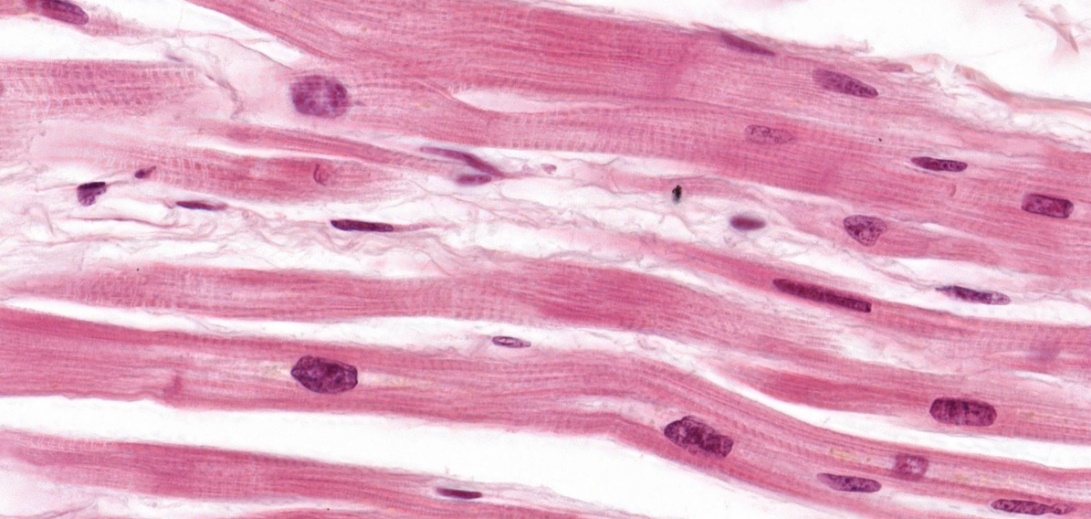 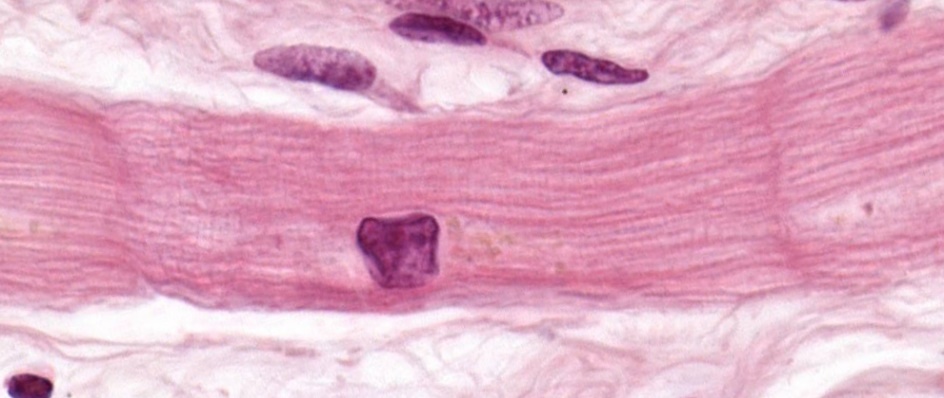 101. Gerincvelő (luxol-fastblue + krezilibolya)
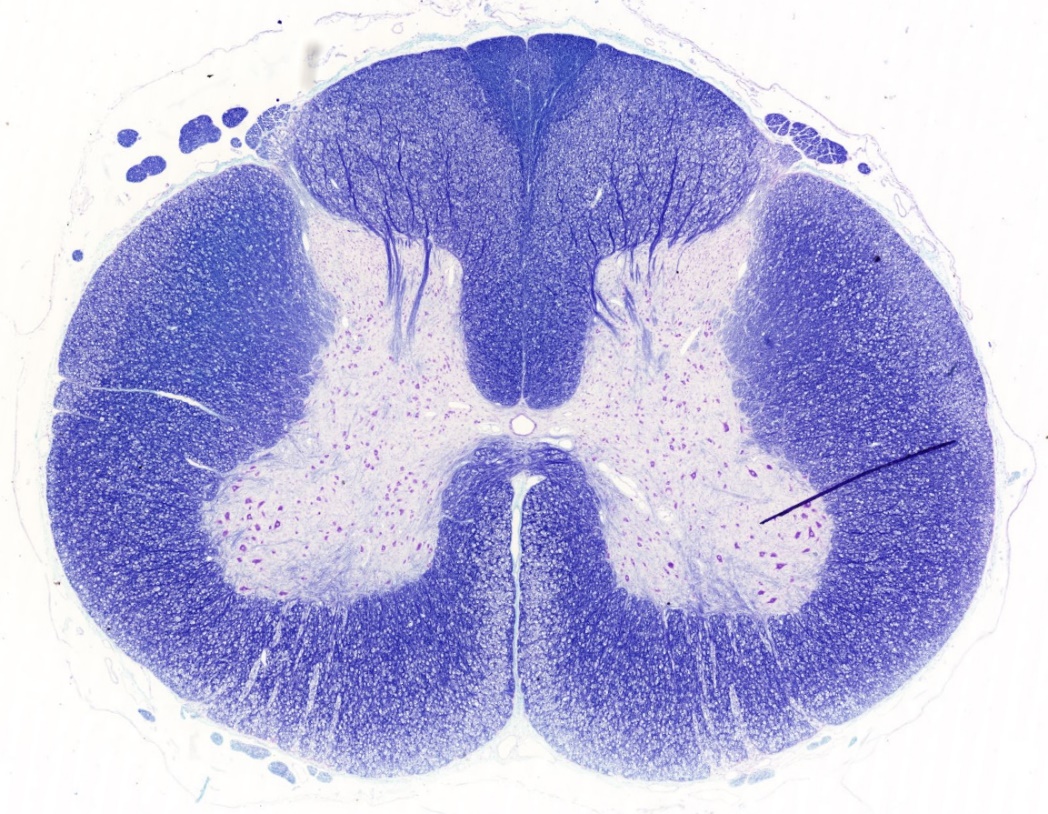 szürkeállomány
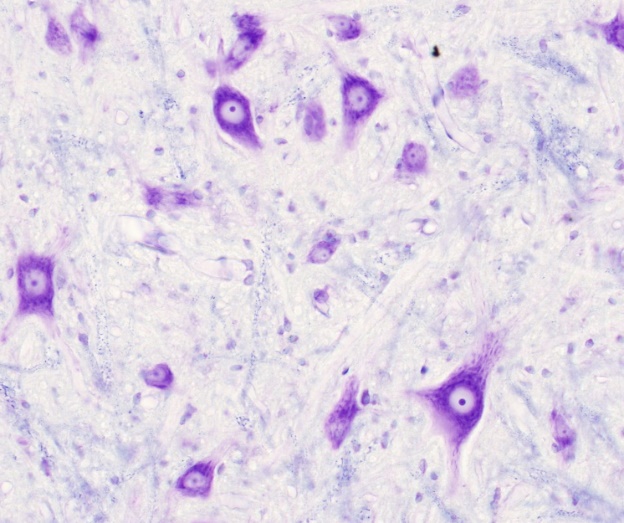 multipolaris neuron
(alfa-motoneuron)
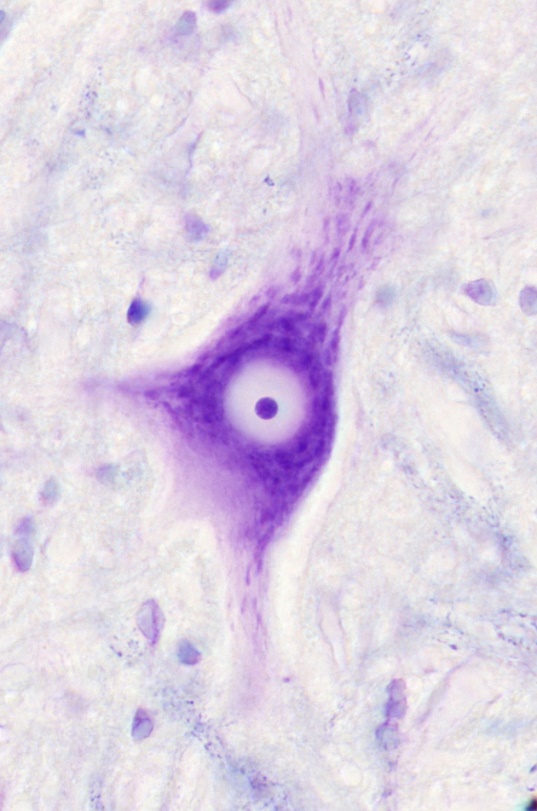 fehérállomány
Nissl-szemcsék
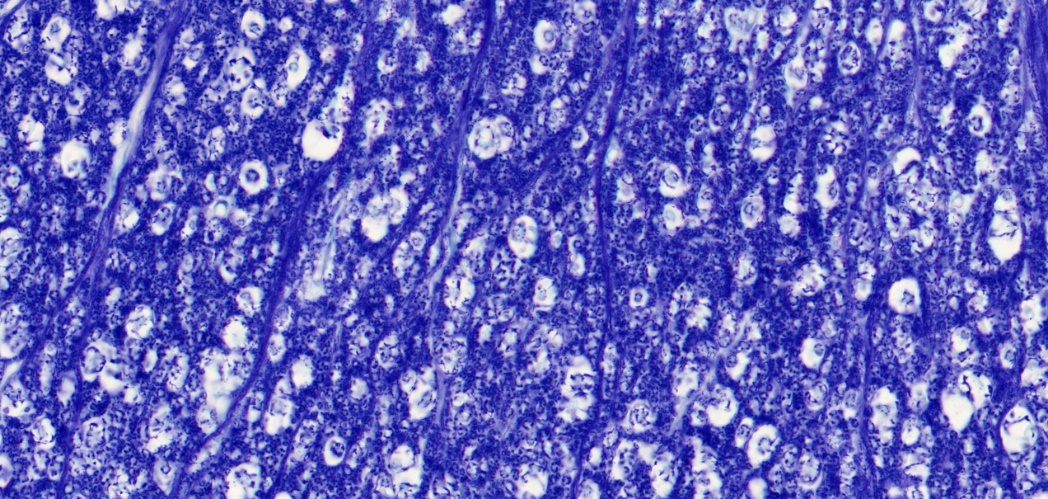 perykarion
sejtmag
(magvacska)
axon
(axondomb)
dendrit
myelinhüvely